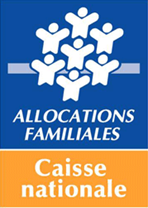 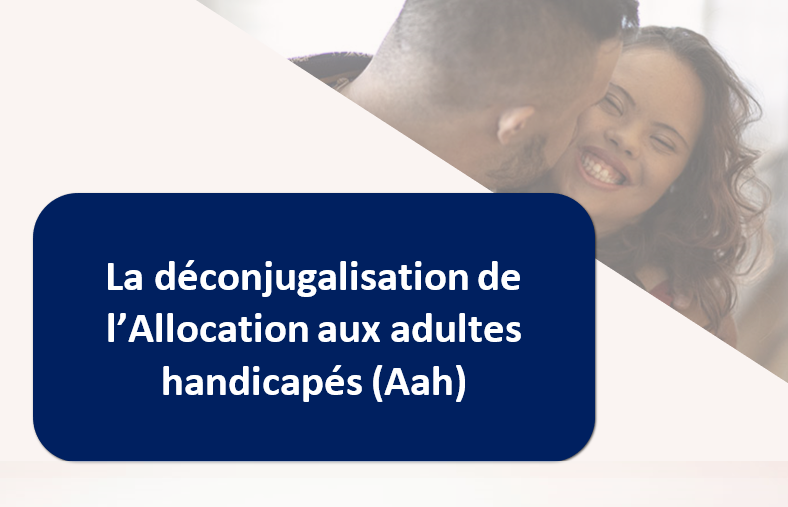 WEBINAIRE DU LUNDI 25 SEPTEMBRE 2023
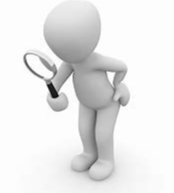 Merci de couper vos micros/caméras
Vous pouvez poser vos questions dans le fil de discussion
Elles seront centralisées et les réponses seront annexées au support de présentation
Je vous invite à mettre des pouces
La réforme de l’Aah qui sera mise en œuvre par les Caf et les msa est attendue des associations représentatives des allocataires.
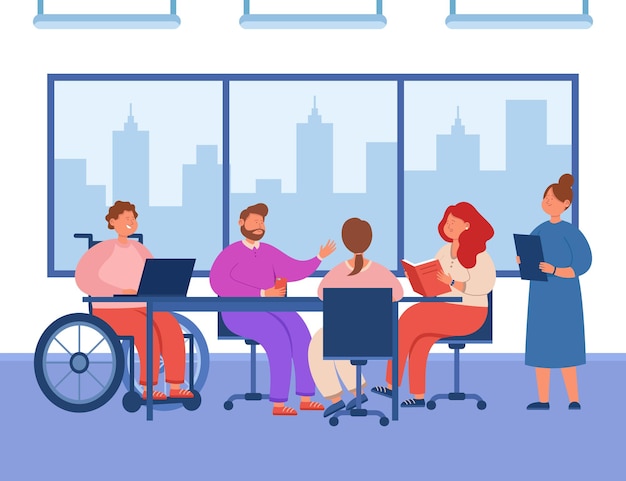 Nous aimerions que la réforme entre en vigueur rapidement !
La déconjugalisation est une bonne réforme qui nous permettra d’être plus indépendants financièrement !
Attention : personne ne doit être perdant !
Un peu d’histoire…
SOMMAIRE
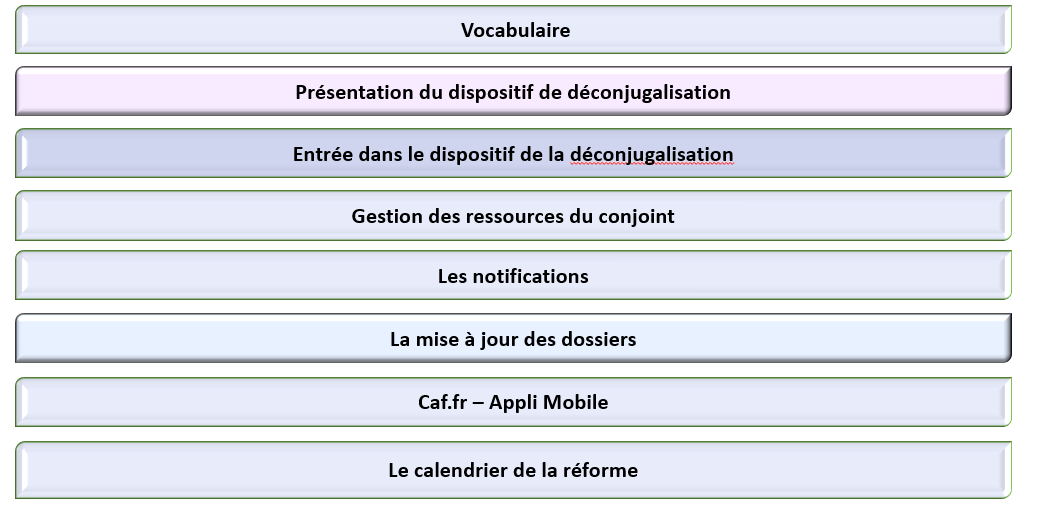 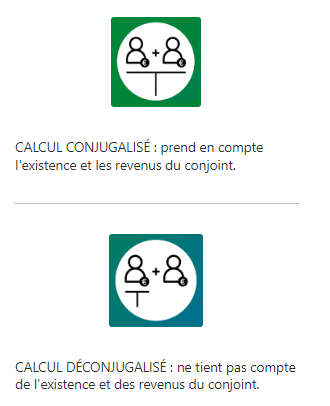 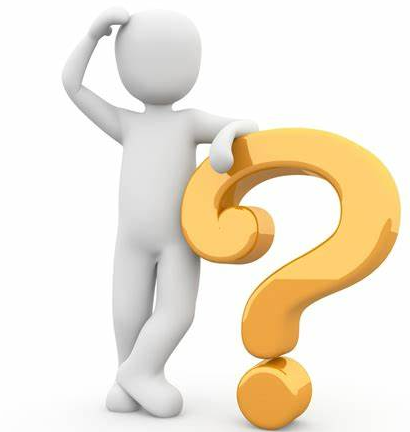 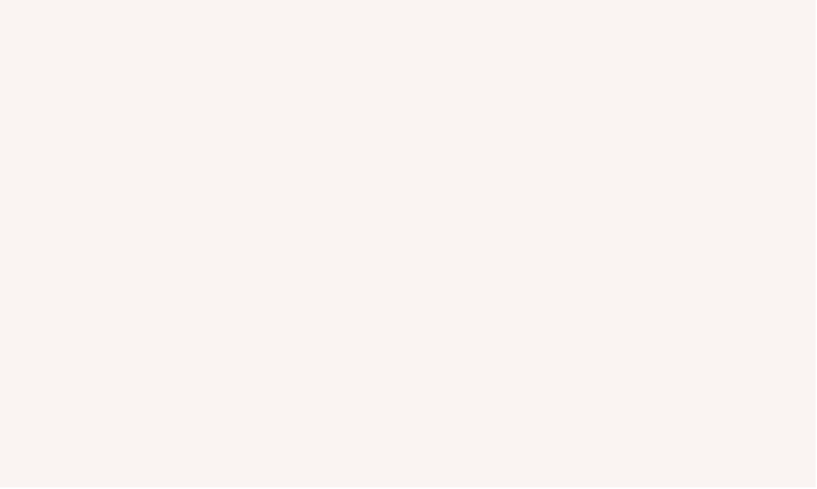 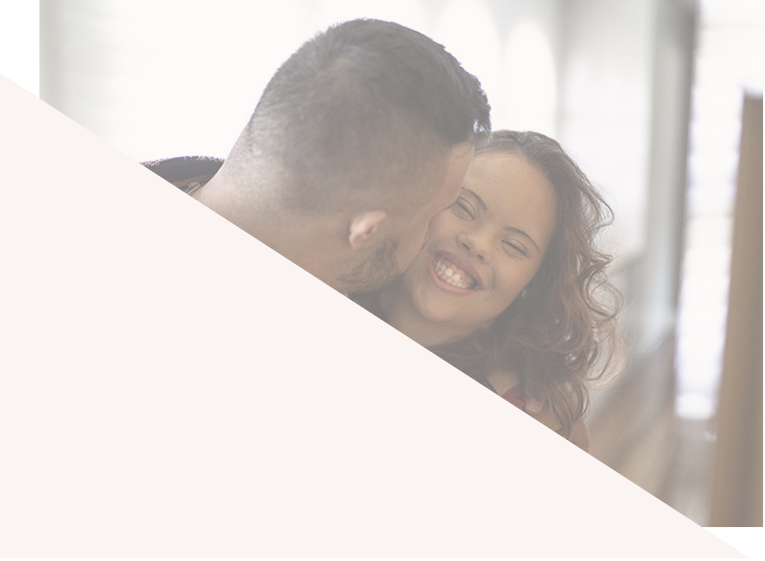 Un peu de vocabulaire…
Presentation du dispositif de la deconjugalisation
La réforme de la déconjugalisation de l'Allocation aux Adultes Handicapés (Aah) est prévue dans la loi n°2022-1158 du 16 août 2022 portant sur une mesure d'urgence pour la protection du pouvoir d'achat.

Elle s’applique dans les mêmes conditions en métropole, dans les DOM et à Mayotte. 

Ce projet est "un marqueur social fort" avec 2 objectifs : 
Favoriser le pouvoir d'achat de ce public 
Favoriser l'indépendance financière du bénéficiaire d'Aah vis à vis de son conjoint. 

La déconjugalisation consiste donc à : 
Ne plus tenir compte du conjoint et de ses ressources dans le calcul de l’Aah,
Appliquer un plafond de ressources “personne seule” bien que le bénéficiaire vive en couple.
Une dérogation existe toutefois pour les ménages pour lesquels ce nouveau mode de calcul serait défavorable. 
Dans cette situation, le calcul continuera à s’effectuer sur la base des ressources du couple, la règle de calcul actuelle n’évolue pas.
CHIFFRES CLÉS DE LA DÉCONJUGALISATION DE L’AAH
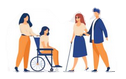 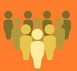 259 000 bénéficiaires en couple
Dont 
26 500 couples avec deux bénéficiaires AAH
Actuellement 
1 216 000 bénéficiaires AAH
Sur 120 000 bénéficiaires en couple 
40 000 verront leur AAH augmenter
Et 80 000 nouveaux bénéficiaires sont attendus
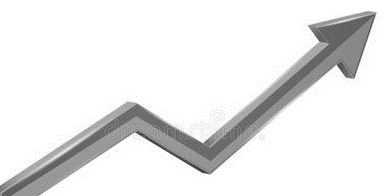 30 000 ménages resteront sur l’ancienne formule
plus avantageuse pour eux
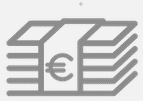 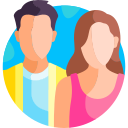 La réforme de la déconjugalisation de l'Aah concerne :

Pour les bénéficiaires Aah avec un droit en cours  :
Les couples dont au moins un des membres a un droit ouvert à l'Aah avant octobre 2023 et possède toujours un droit Aah en octobre 2023.
Les BAAH isolés qui se mettent en couple entre le 2 septembre et le 1er octobre 2023 inclus.
Pour les nouveaux bénéficiaires :
Les couples dont au moins un des membres ouvre un droit à l'Aah à compter d’octobre 2023. 
Les BAAH isolés qui se mettent en couple à compter du 02 octobre 2023.
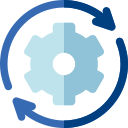 Pour les bénéficiaires avec un droit en cours (avant le 1er octobre) : le système d’information effectue un double calcul permettant de déterminer le droit « couple » (droit Aah conjugalisée) et le droit « personne seule » (droit Aah déconjugalisée) et fait une comparaison automatique entre les deux. Le droit le plus favorable est retenu.
Pour les nouveaux bénéficiaires : la déconjugalisation s’impose systématiquement.
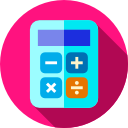 La règle de calcul en gestion annuelle comme trimestrielle du nouveau dispositif est la suivante :
Application d’un plafond de ressources personne seule (éventuellement majoré en présence d’enfants à charge). 
Le conjoint et ses ressources ne sont plus pris en compte mais restent nécessaires pour calculer les autres droits.
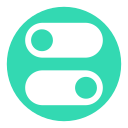 Tout bénéficiaire Aah bascule en Aah déconjugalisée dès lors que ce mode de calcul lui est favorable ou qu’il est neutre.
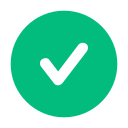 Toute bascule dans le dispositif déconjugalisé est définitive.
Pour les BI-AAH, la comparaison des droits s’effectue de manière individuelle.
Ce qui change / ce qui ne change pas
l’ENTREE DANS LE DISPOSITIF DECONJUGALISE
Au 1er octobre 2023 : 2 profils concernés
Bascule automatique en déconjugalisation si calcul plus favorable ou équivalent à l’ancien droit
Bénéficiaire AAH 
avec un droit réel > 0 ou suspendu
Lancement du double calcul
Bénéficiaire Aah en couple avec ressources supérieures au plafond
Bascule automatique en déconjugalisation
La mesure de déconjugalisation ne concerne pas :​​
Les bénéficiaires d’Aah en couple en situation de non droit ou dits théoriques. Par « théoriques », il faut entendre :   

Dont les conditions administratives ne peuvent être vérifiées (titre de séjour non valide, refus CDAPH, résidence, âge non conforme…) 
Une absence de pièces justificatives (titre de séjour, avis CDAPH…)
Que certaines informations ne sont pas connues (absence ressources, absence garantie de ressources, absence de données sur les avantages vieillesse et invalidité…) 
Que les pensions déclarées sont supérieures ou égales à l’AAH







​
Dans ces situations, il n’y aura pas de bascule immédiate dans le nouveau dispositif : Maintien en AAH conjugalisée tant que dure la situation.
La gestion des ressources du conjoint
PRINCIPE
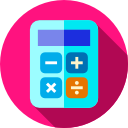 Le Bénéficiaire Aah déconjugalisé peut, s’il le souhaite, ne pas communiquer les ressources de son conjoint.

Il sera informé de cette possibilité sur les notices d’informations (ou aides contextuelles en ligne) et de ses conséquences.

Cela ne bloquera pas le calcul de son droit.
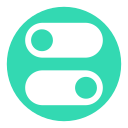 Le bénéficiaire Aah conjugalisé peut, s’il le souhaite, demander à bascule en dispositif déconjugalisé (même si celui-ci est défavorable).
Ce qui lui permettra, s’il le souhaite, de ne plus déclarer les ressources du conjoint
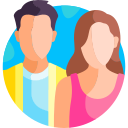 Les bénéficiaires restés en dispositif conjugalisé et les couples bi-Aah ont l’obligation de déclarer les ressources de leur conjoint pour permettre le calcul du droit.
Impact de la communication ou non des ressources du conjoint
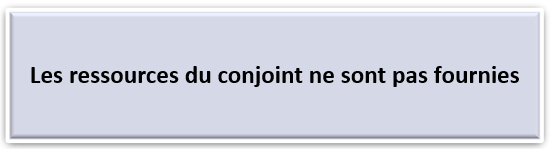 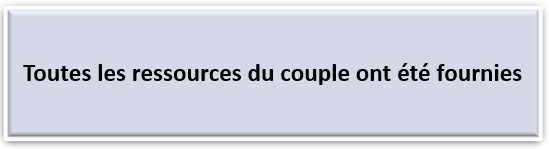 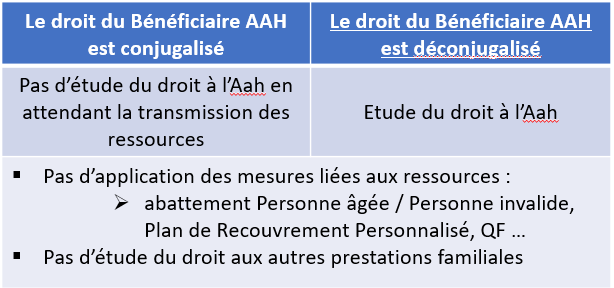 les notifications
Les notifications de paiement évoluent pour informer l’allocataire ou le nouveau bénéficiaire du passage ou non dans le dispositif déconjugalisé.
Bénéficiaire Aah maintenu en dispositif conjugalisé
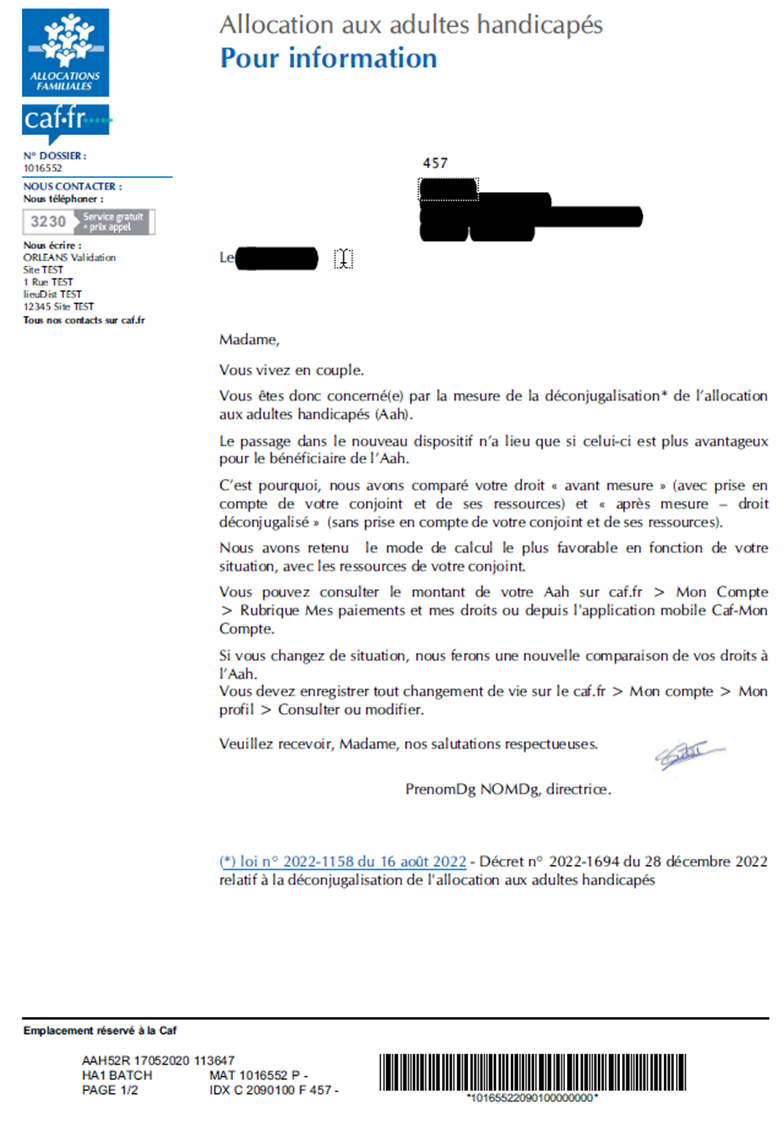 La notification est dématérialisée.
Cette notification sera élaborée en fonction du résultat du double calcul effectué sur le mois d’octobre 2023.


Envoi d’une notification pour chaque bénéficiaire concerné uniquement s’il y a un droit réel.
[Speaker Notes: La notif est-elle toujours dématérialisée ?

Notification élaborée après octobre suite enregistrement d’une pièce manquante… le droit est recalculé pour ses droits à compter d’octobre 2023 et reste en conjugalisé car plus avantageux.]
La mise à jourdes dossiers
Pour un juste calcul du juste droit il est important que le dossier soit à jour
La situation de couple doit être connue de la Caf.
Les ressources doivent être à jour.
La situation professionnelle doit être renseignée.
Le profil doit être fidèle à la situation familiale   enfants à charge 
au sens des prestations familiales
Les coordonnées de paiement doivent être connues.
Les appels à mise à jour des dossiers
Mars 2023 – Couple dont les ressources 2021 ne sont pas connues.
(Appels des ressources par mail et courrier et/ou courriers aux tuteurs)
Juin 2023 – Couples pour lesquels des ressources sont absentes.
             (Appels des ressources par mail et courrier et/ou courriers aux tuteurs)
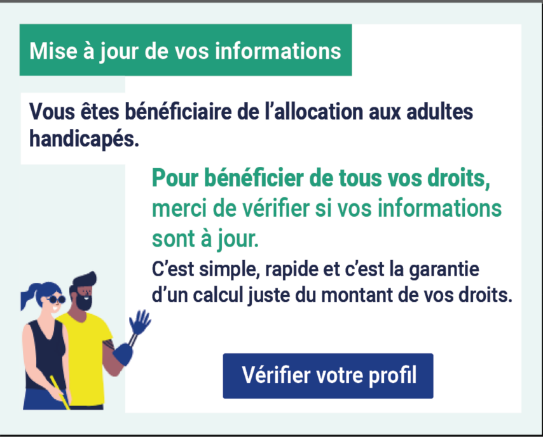 Juillet 2023 – PopUp dès la connexion à « MonCompte ».
Août – Septembre – Octobre 2023
Récupération des déclarations trimestrielles absentes.
(Appels sortants pour récupérer les ressources)
caf.fr ET APPLI MOBILE
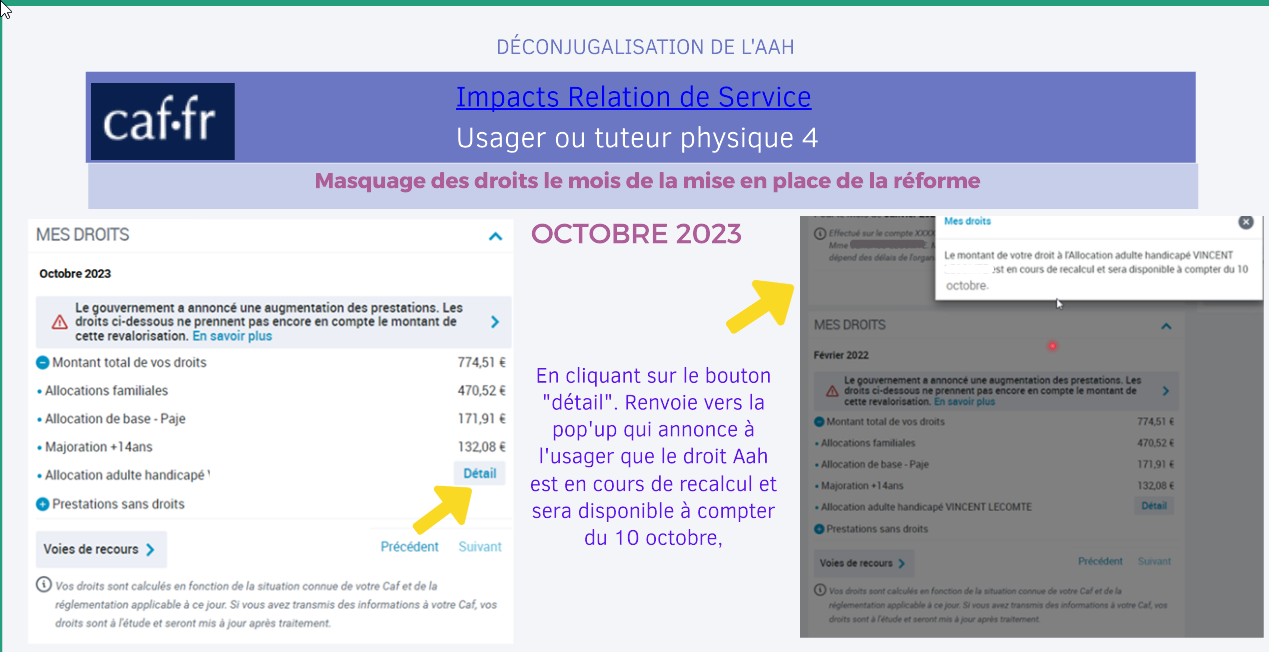 Le droit est masqué afin d’éviter les sollicitations et d’avoir le droit le plus juste
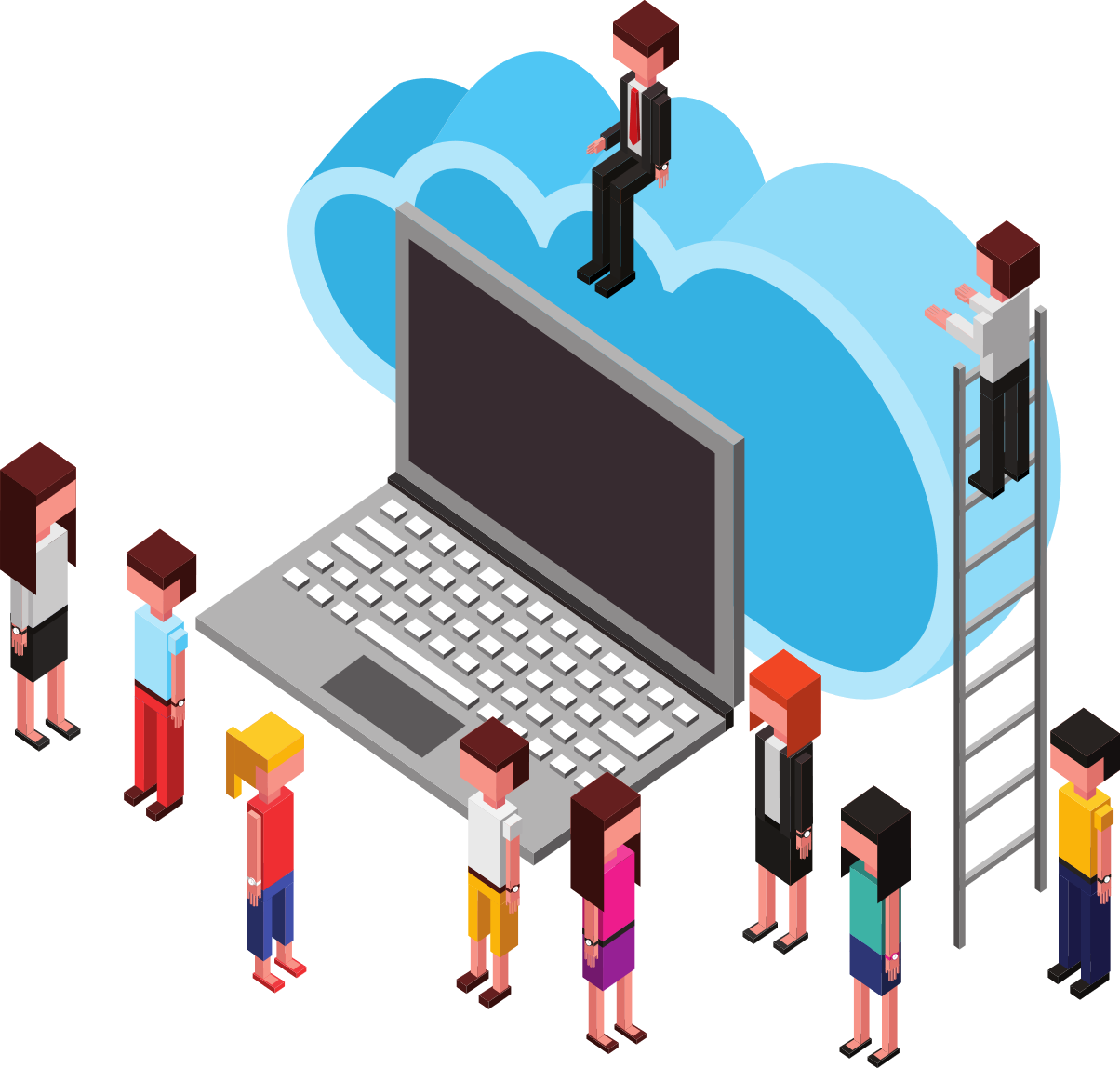 CAF.FR – Appli mobile
L’usager ou le tuteur physique d’un protégé sous tutelle 4 effectue la Déclaration annuelle ou trimestrielle
L’usager ou tuteur physique d’un protégé sous tutelle 4 se connecte à « Mon compte »
L’usager ou tuteur physique d’un protégé sous tutelle 4 consulte la rubrique "Mes droits"
Caf.fr : Les partenaires d’accueil
LE CALENDRIER
AVRIL
Communication Etat
JUILLET
PopUp Caf.fr
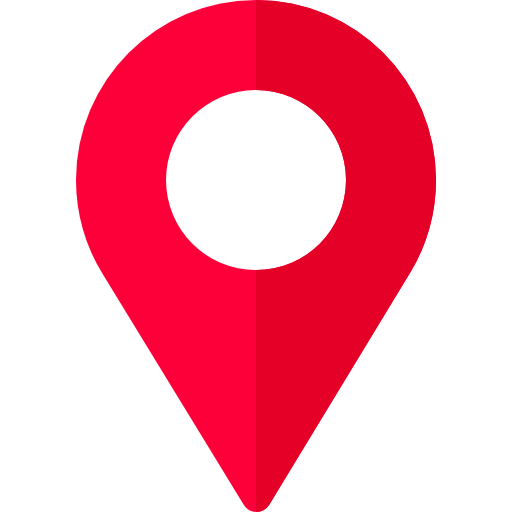 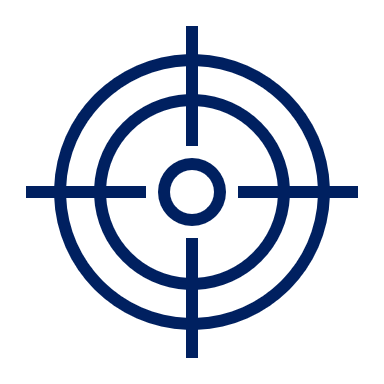 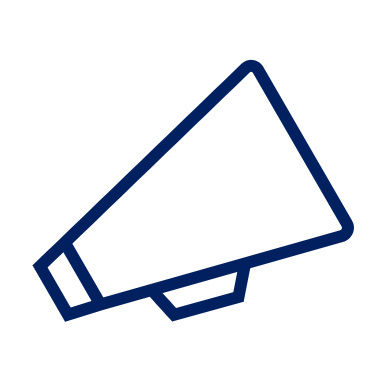 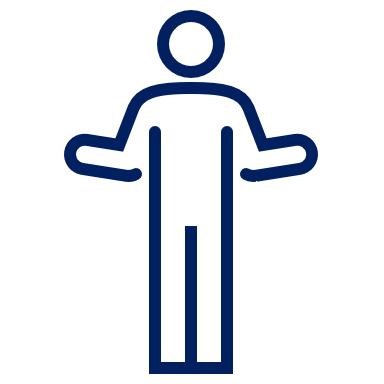 JUIN
Mise à jour des dossiers “ressources absentes”
MARS
Ecoute usagers
AOUT
Appels sortants (déclarations trimestrielles absentes).
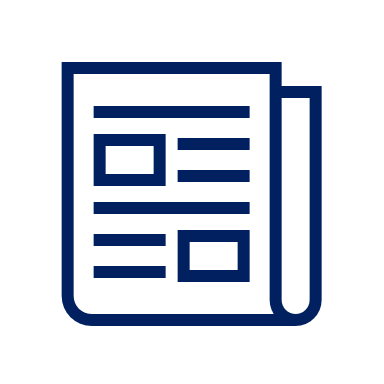 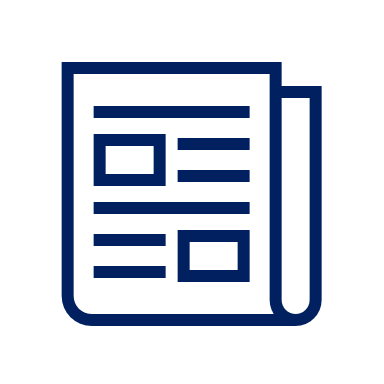 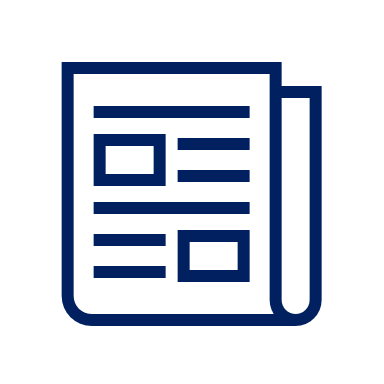 SEPTEMBRE
Appels sortants (déclarations trimestrielles absentes).
OCTOBRE
Appels sortants (déclarations trimestrielles absentes).
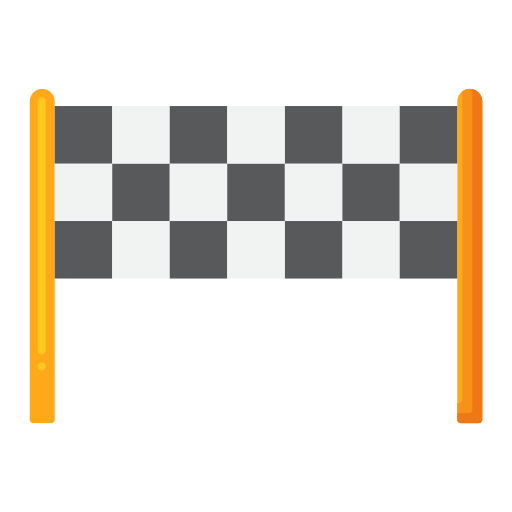 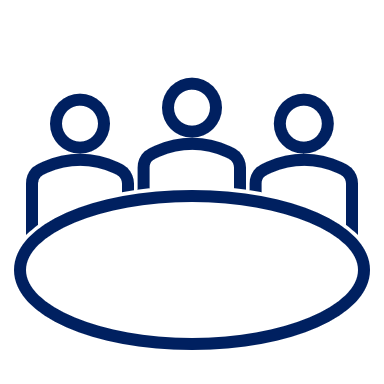 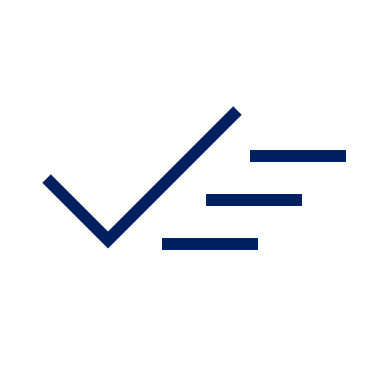 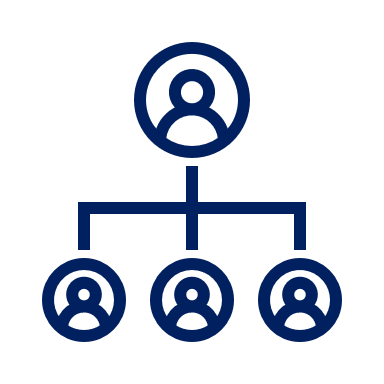 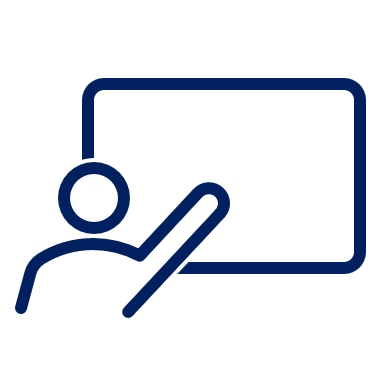 Au fil de l’eau
Calcul des droits pour les personnes restées en «  conjugalisé » ou nouveaux bénéficiaires.
7 ET 8  OCTOBRE
Version informatique
Calcul des droits
6 NOVEMBRE
Paiements
10-15 OCTOBRE
Visualisation des droits sur « MonCompte »
Les courriers envoyés à nos familles
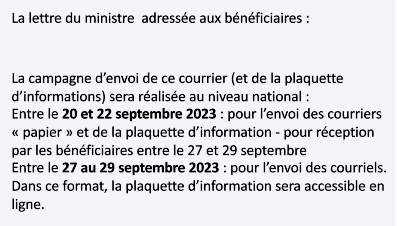 Les liens utiles
Déconjugalisation de l’AAH : les réponses aux questions que vous vous posez ! | handicap.gouv.fr

Actualités Nationales | Bienvenue sur Caf.fr

Partenaires | Bienvenue sur Caf.fr

https://youtu.be/J9ZuzEM29RE
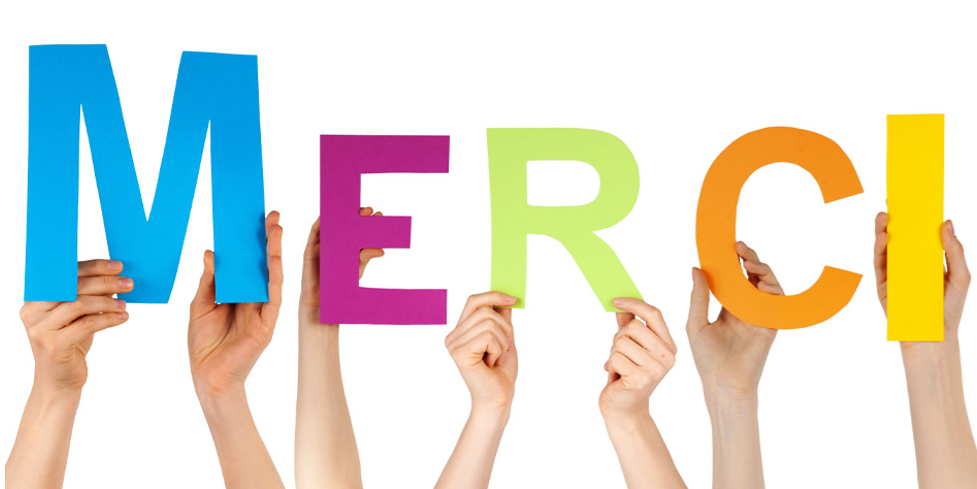